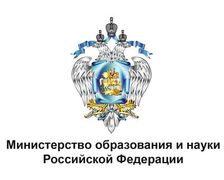 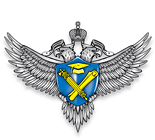 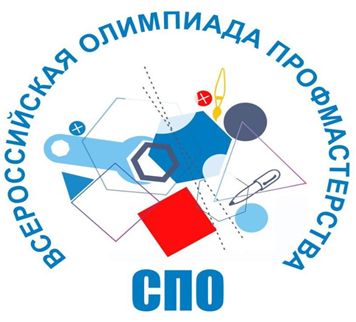 Федеральная служба по надзору в сфере образования и науки Рособрнадзор
Экспертиза ФОС Всероссийской олимпиады профессионального мастерства -2016/2017уч.г
Москва
23 ноября 2016
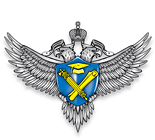 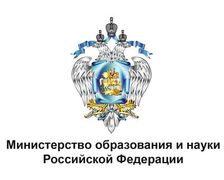 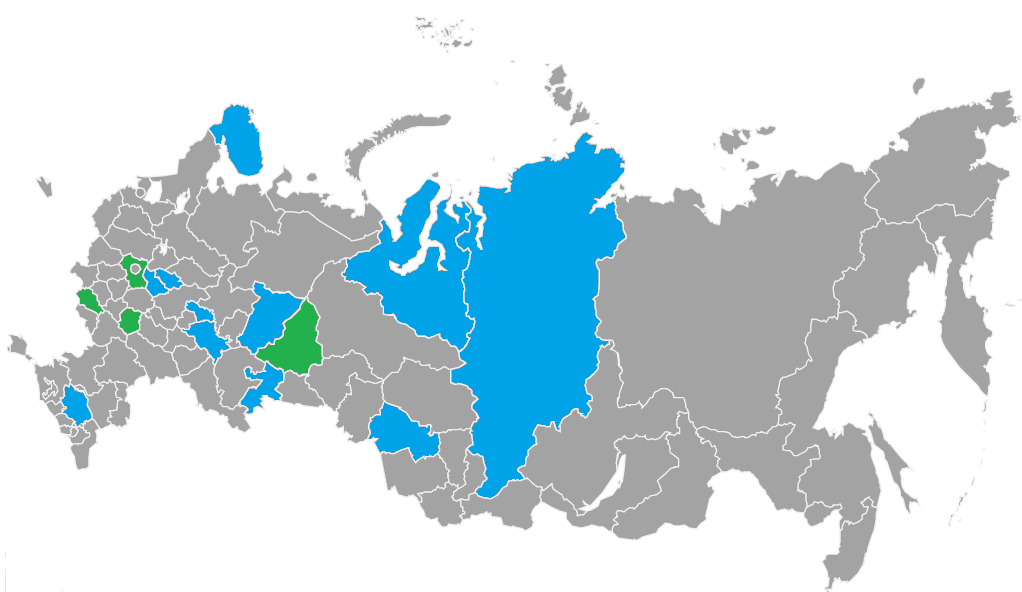 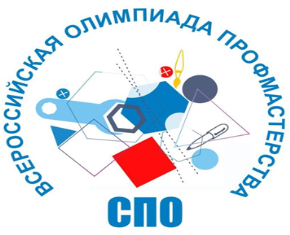 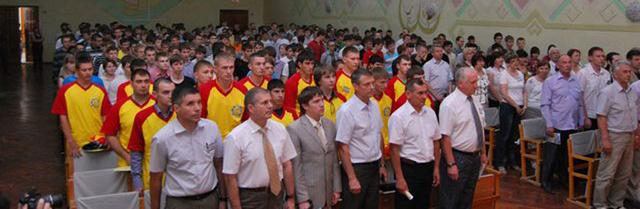 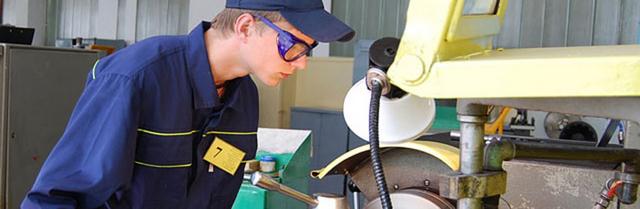 Рособрнадзор
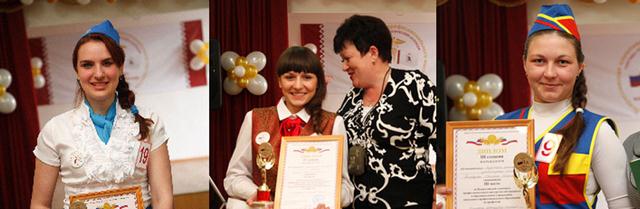 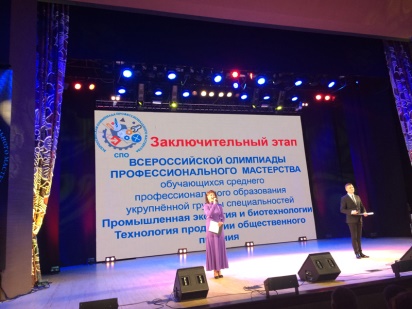 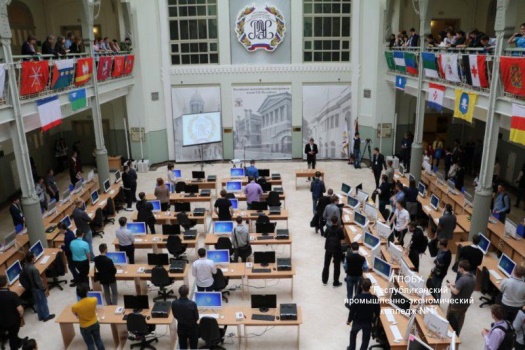 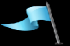 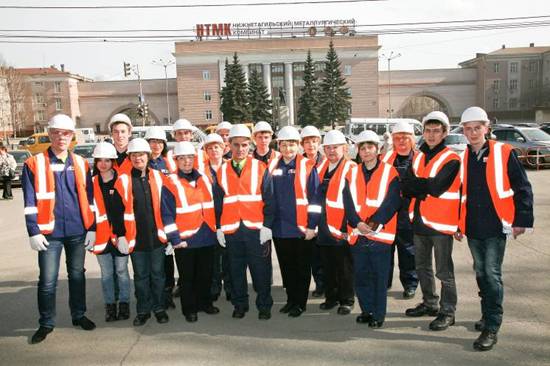 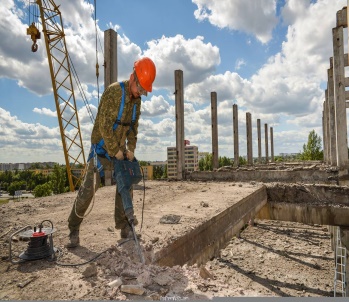 Приняли участие: более 100  ОО
42 Субъекта РФ     7 Федеральных округов
57 точек подключения
Главная цель Олимпиад - развитие познавательных интересов  обучающихся                Рекомендации
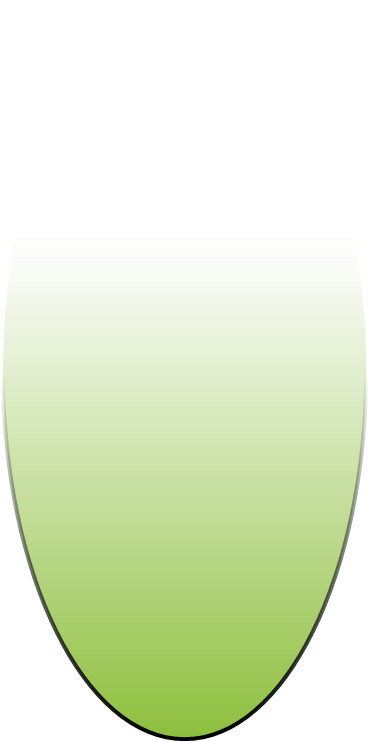 Общие недостатки ОС
Цель - это идеальный образ результата
неоднозначность условия, а также возможность двух и более правильных ответов, не оговоренная
 в условии
Содержание и формы оценивания напрямую зависят от того, что хотим оценить, каков предмет оценки, который, в свою очередь, задается образовательными целями
с одной стороны, минимальная вариативность ответов в тестовых вопросах (из серии ДА/НЕТ), с другой - излишняя сложность, запутанность формулировок)
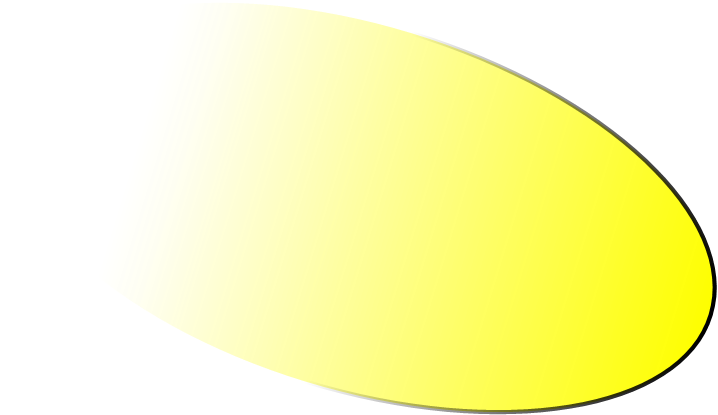 абсурдность, нереальность доп. вариантов ответов в тестовых вопросах
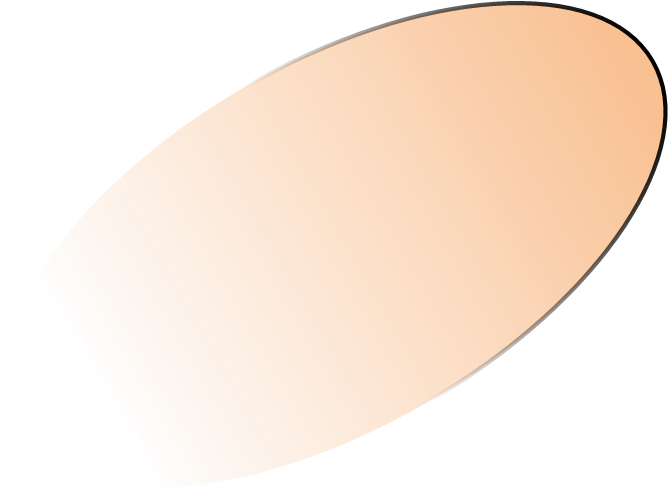 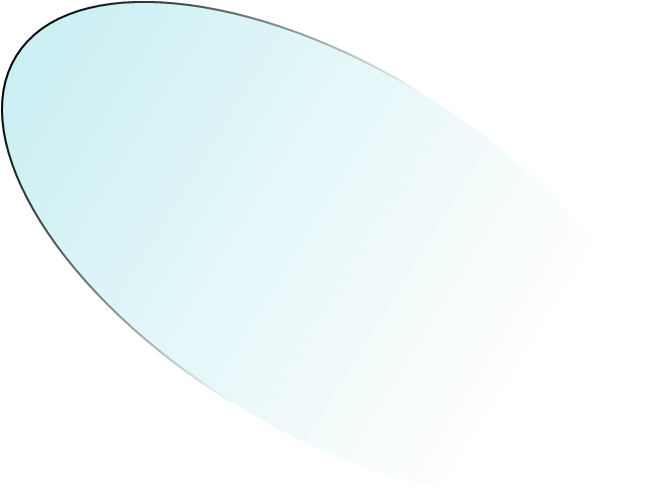 Общие недостатки
логические ошибки, вытекающие из несоответствия инструкции содержанию задания и содержанию ответов
4
зависимость результата от памяти или от других индивидуальных особенностей испытуемого, а не от уровня развития тех умений и навыков, оценка которых проводится
Общие принципы оценивания
Общие требования к ФОС
Содержательные требования к ФОС
Структурные требования к ФОС
Назначение
Проверяемые умения и содержание
Структура
Уровень сложности заданий
Длительность
Документы, определяющие структуру и содержание :
кодификатор планируемых результатов освоения;
Спецификация МТО
Интегративность
Единство подходов к оцениванию квалификаций
Системно-деятельностный характер
Актуализация в заданиях содержания структурных единиц ОП
Практикоориентированность и междисциплинарность
Связь критериев оценки с планируемыми результатами
Независимость оценки
Экспертиза в профессиональ-ном сообществе
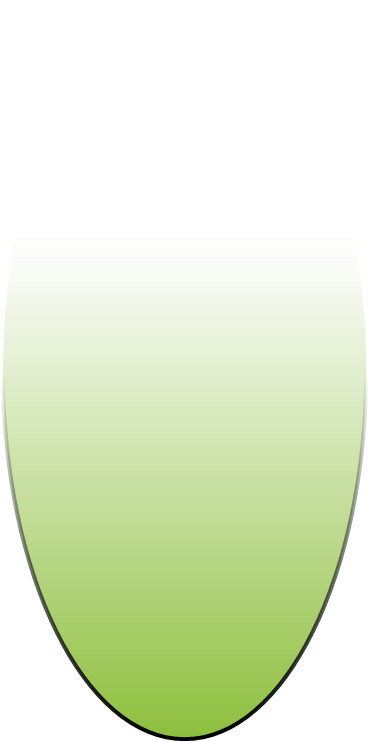 Памятка эксперту
273-ФЗ от 20.12.2012 «Об образовании в РФ»
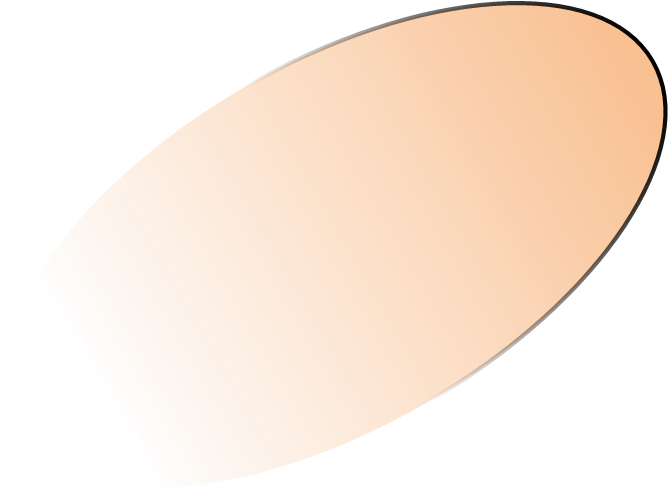 Приказ  Минобрнауки РФ «Об утверждении показателей, характеризующих общие критерии оценки качества образовательной деятельности организаций, осуществляющих образовательную деятельность от 5 декабря 2014 г. N 1547»
Общие критерии оценки качества образовательной деятельности организаций, осуществляющих образовательную деятельность, предусмотрены частью 4 статьи 95.2 Федерального закона от 29 декабря 2012 г. N 273-ФЗ
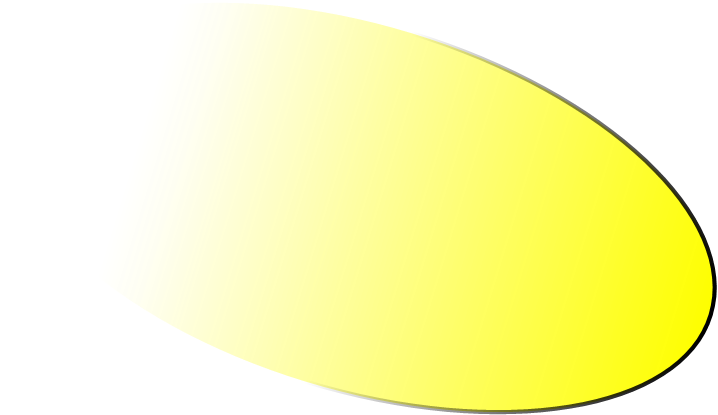 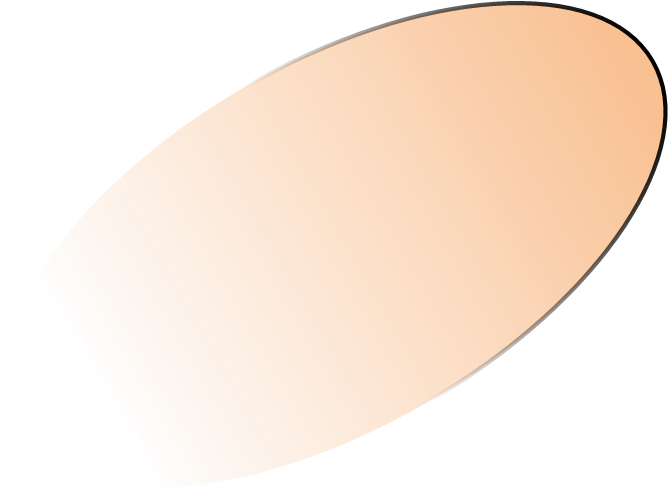 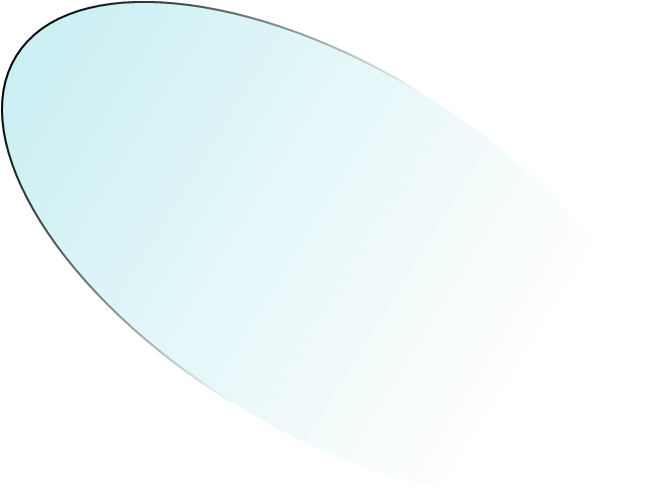 Законодательная база
7
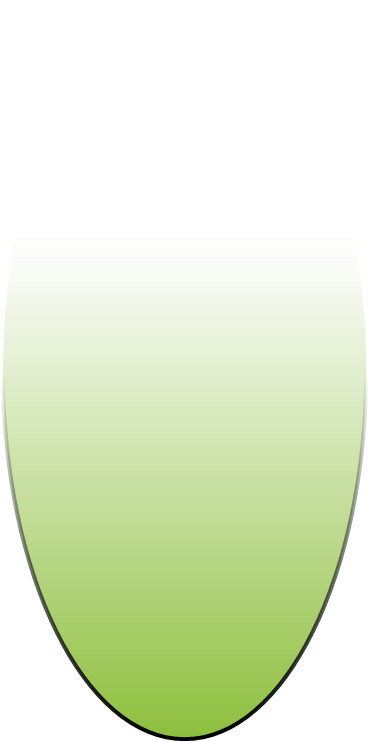 Памятка эксперту
Внутренняя содержательная экспертиза. ФОС рецензируется  специалистом из числа педагогических работников и специалистов организации-разработчика, имеющих опыт создания оценочных средств
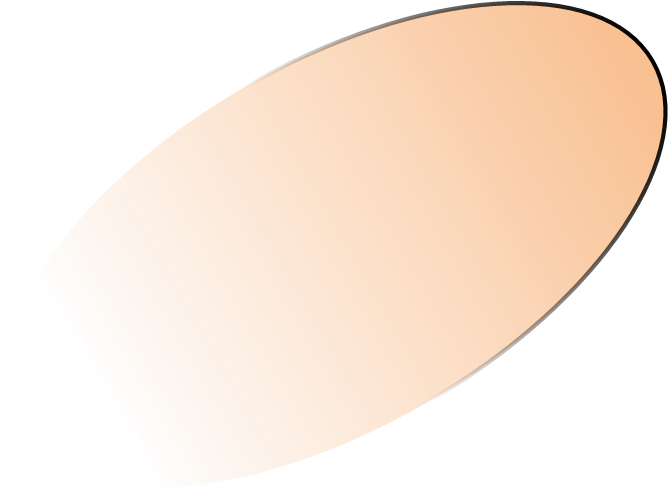 Техническая экспертиза проводится на предмет соответствия утвержденному шаблону, на предмет соответствия  ФГОС СПО  по специальностям СПО соответствующих УГС.
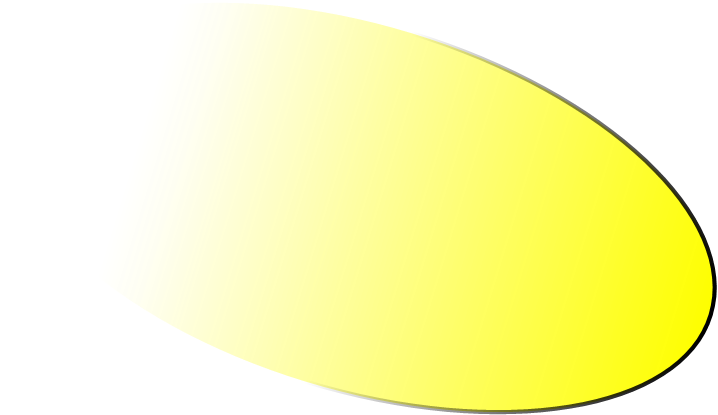 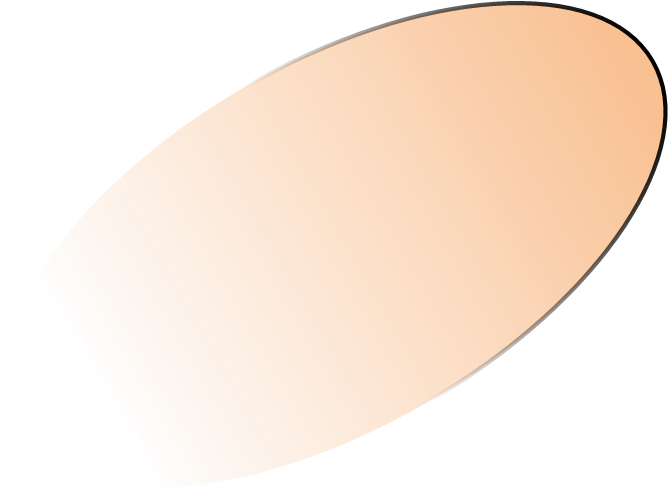 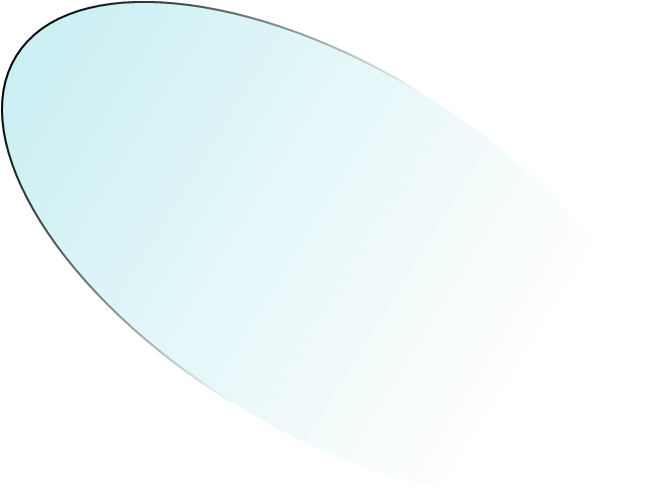 Внешняя содержательная экспертиза проводится на предмет соответствия содержания требованиям ФГОС СПО, ПС  (сферы труда), установленным методическим подходам, условиям и параметрам оценки
Виды экспертизы
8
Общая логика экспертизы
Требования к экспертному заключению
Участники экспертизы
Назначение, вид экспертизы
Проверяемое соответствие шаблонам/ содержанию
Структура
Уровень сложности заданий
Длительность
Документы, определяющие структуру и содержание :
кодификатор планируемых результатов освоения;
спецификация
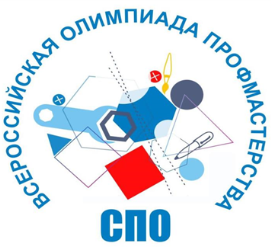 Общая структура экспертизы
Элементы экспертного заключения
Обозначенные ФГОС СПО (перечислить все ФГОС СПО в соответствии с УГС, принимаемые в рассмотрение при проведении олимпиады по
Обозначены критерии допуска обучающих к Олимпиаде в целом, а, следовательно, и к ФОС
Разработанная  структура и содержание ФОС, позволяют/не позволяют (нужное подчеркнуть) оценить, насколько сформированы профессиональные компетенции в данном сегменте экономики и насколько готов участник к конкретному ВПД
Обозначенные ПС, которые гармонизируются со специальностями УГС (перечислить все ПС, применяемые для каждой упомянутой специальности в рамках УГС).
Профессиональные задания  носят/не носят  компетентностно-ориентированный,  практический характер и  составлены с учетом профильных ФГОС СПО
Причины (в случае отрицательного ответа на предыдущий вопрос)
ФОС размещены/не размещены на сайте Всероссийской олимпиады (или сайте ФУМО) с целью их открытого обсуждения
Перечислить определенные ВПД (перечислить, освоение участниками ОТФ, или ТД в составе ТФ)
Определены/не определены ВПД, освоение которых должен продемонстрировать Участник
Применяемое оборудование используется только в ОО/ в реальном 
профильном сегменте экономики(нужное подчеркнуть, при необходимости 
отметить, что следует модернизировать, закупить, исключить и пр.)
Результаты и рекомендации экспертов
В результате экспертизы установлено:
ФОС м.б. востребованы в условиях формирования системы независимой оценки качества ПО:
Минобрнауки России, Рособрнадзором, РОИВ;
ОУ ПО;
организациями и объединениями работодателей, пр.
Пользователями ФОС могут выступать:
студенты ОУ ПО различных уровней, 
РОИВ  и  ОУ ПО,  
органы по труду и занятости субъектов РФ, 
организации и объединения работодателей, профессиональные сообщества
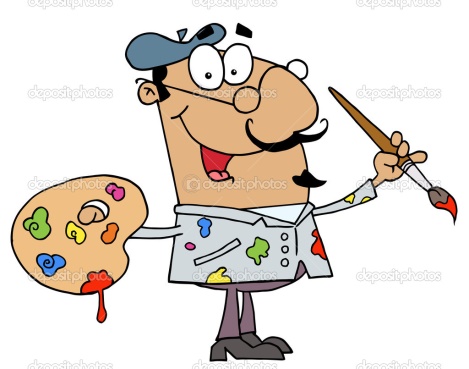 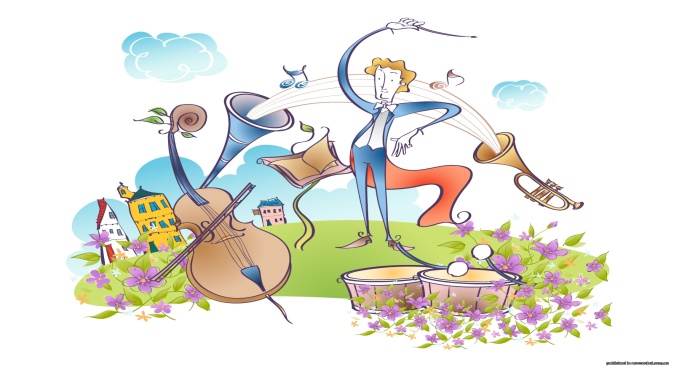 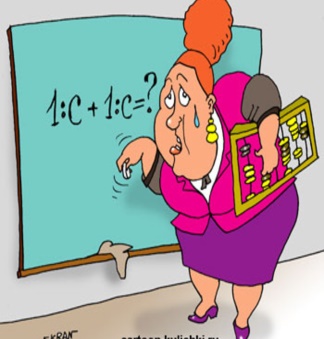 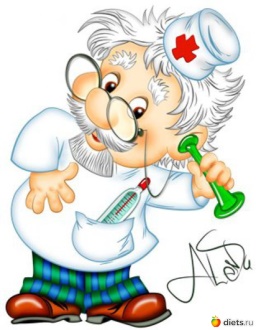 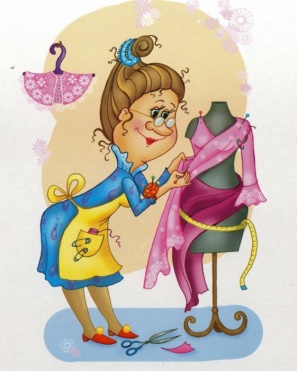 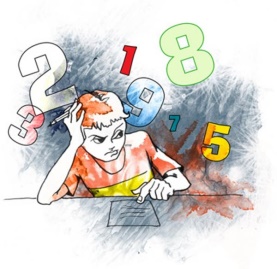 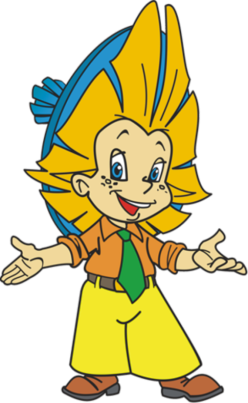 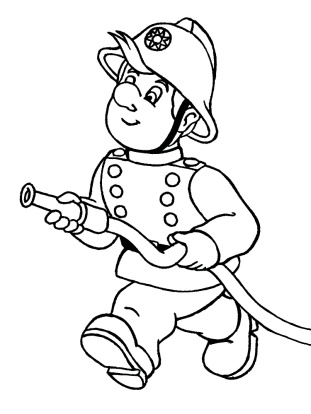 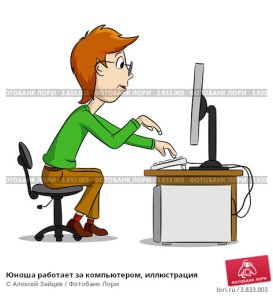 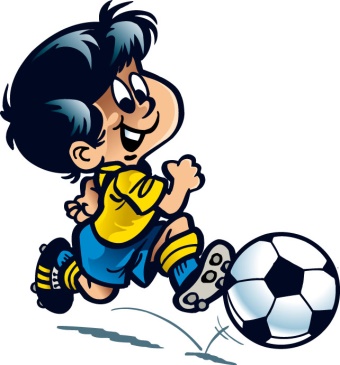 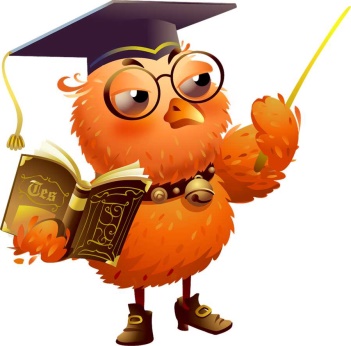 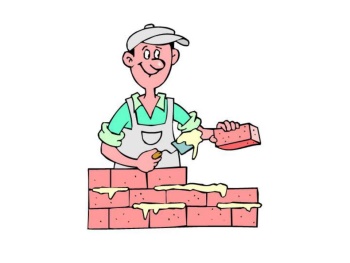 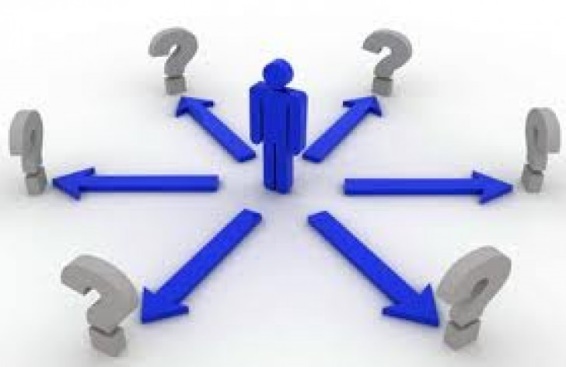 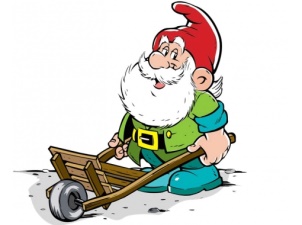 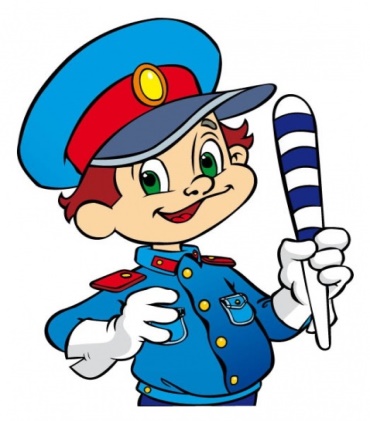 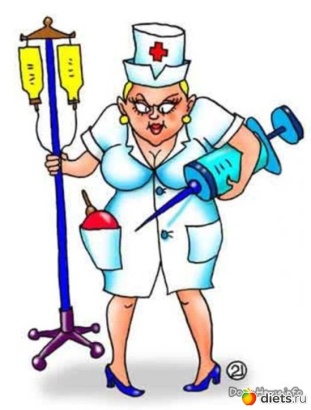 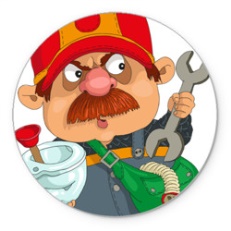 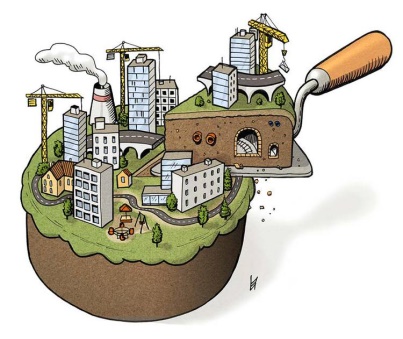 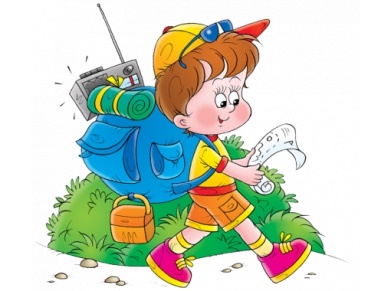 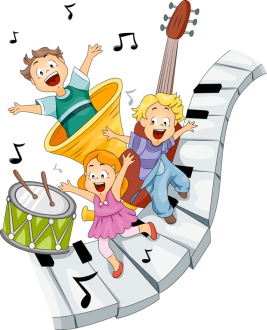 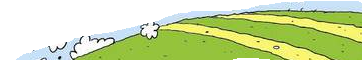 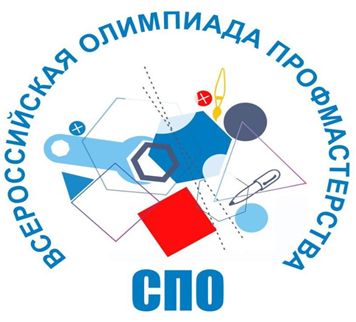 Спасибо за внимание!
Петрова А.М., 
к.э.н.,Заслуженный учитель России
am-petrova@yandex.ru